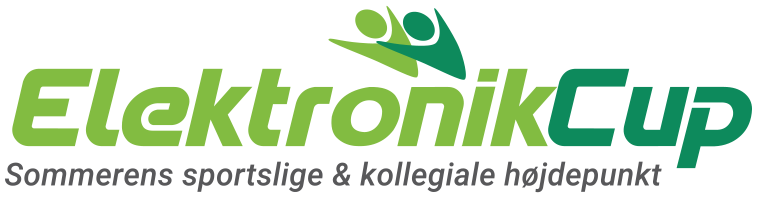 Friday 4th September 2020 - 3PM to 8PM - Vestbjerg stadion
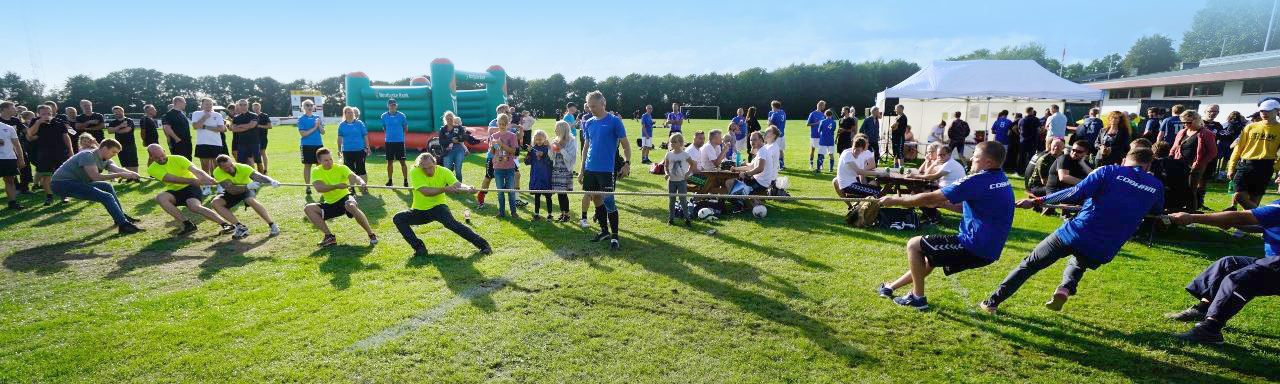 INVITATIONELEKTRONIK CUP2020
We are very happy to invite you to Elektronik Cup 2020. Elektronik Cup is the yearly sporting and social highlight with colleagues for a lot of companies in the Aalborg area. Every year a success!
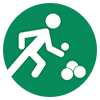 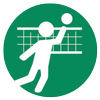 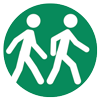 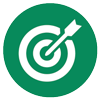 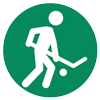 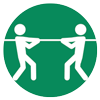 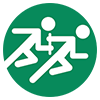 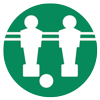 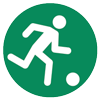 How to register:To participate in the Elektronik Cup as a participant in one or more disciplines, you have to register at the company’s Elektronik Cup coordinator/coordinators, who will register your team in the different disciplines via our web site at www.elektronik-cup.dk. Deadline for the company’s registration is Thursday August 20.
Note: It’s our intention to run the competition with all the disciplines, but there might be changes after the deadline due to Covid 19 or too few or too many participants in one discipline or similar obstacles.